Команда “Файер”
Обдумываем бизнес-идею
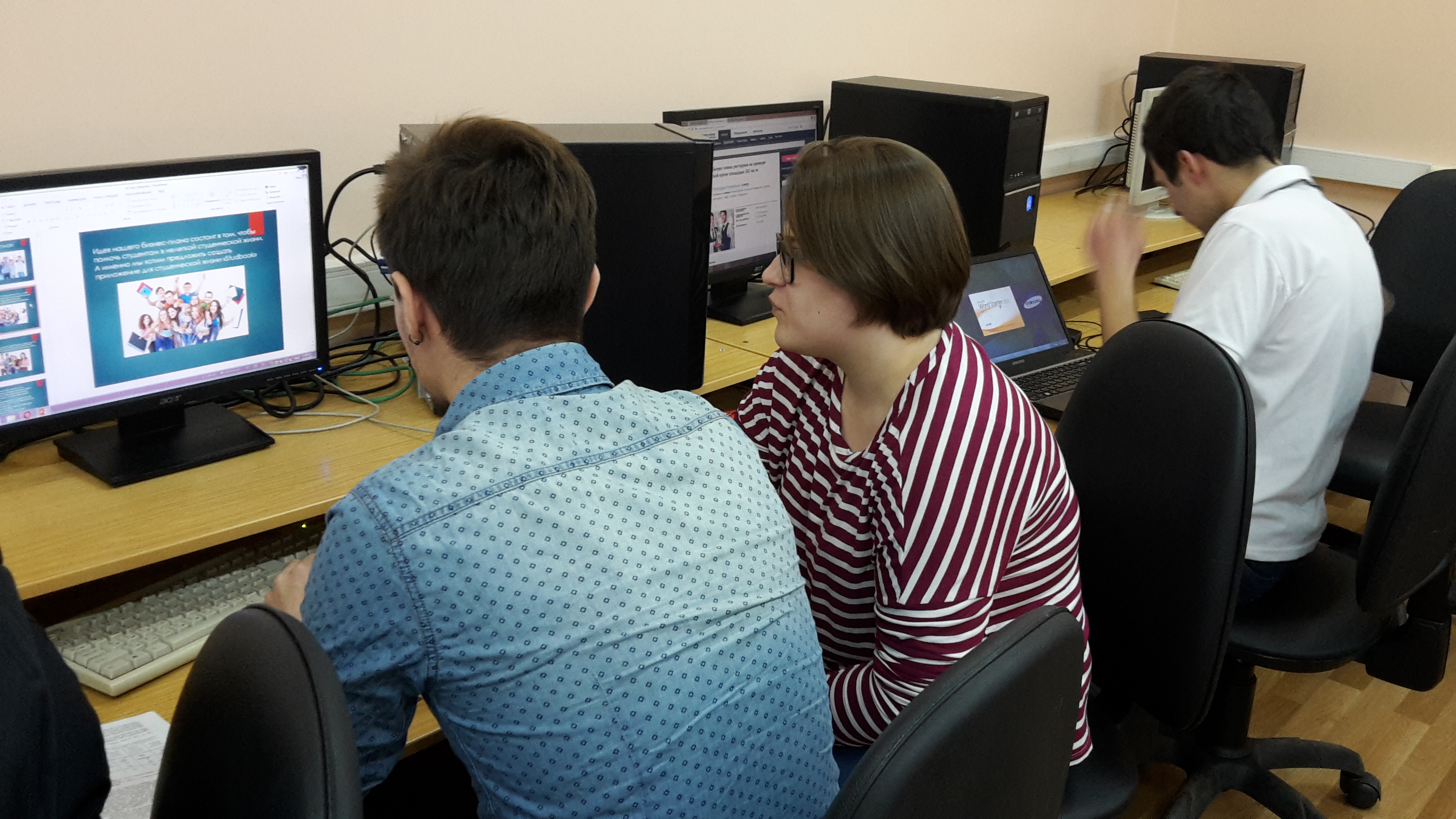 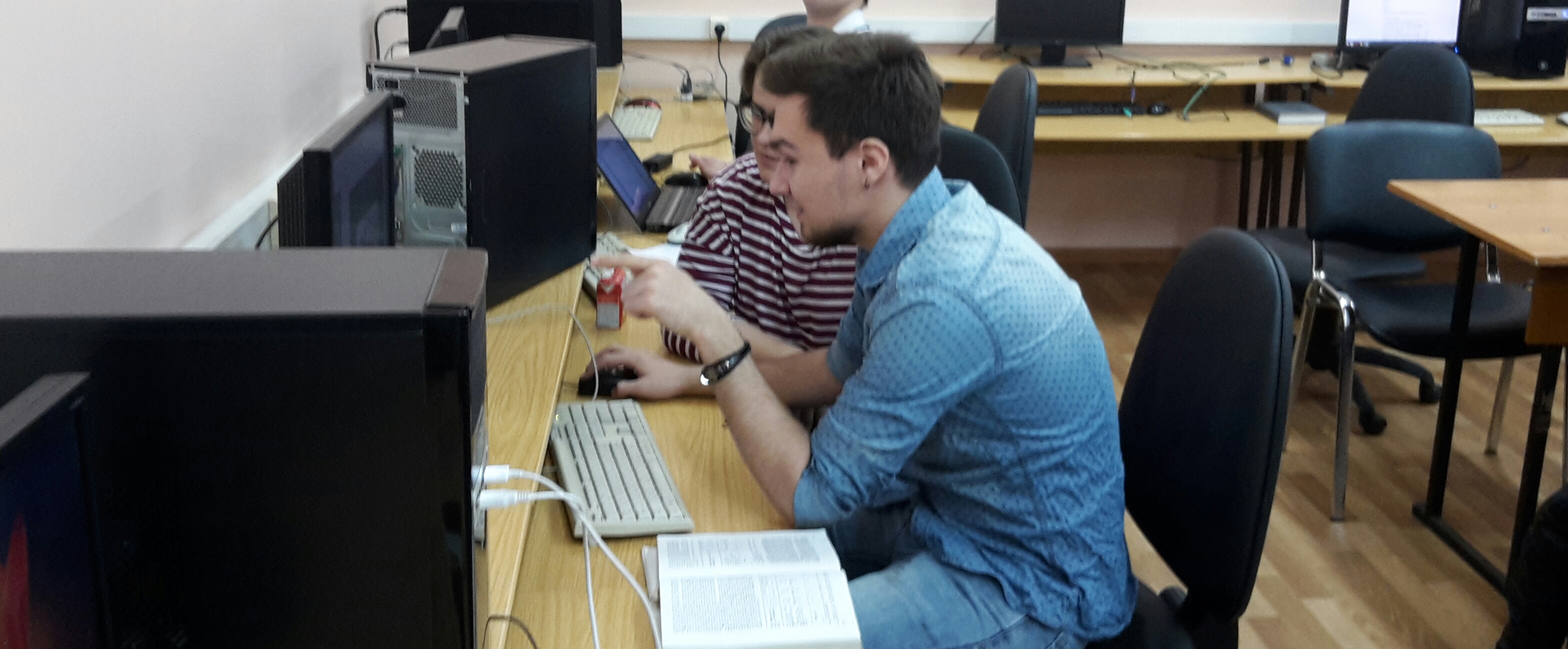 Представление бизнес-проектов